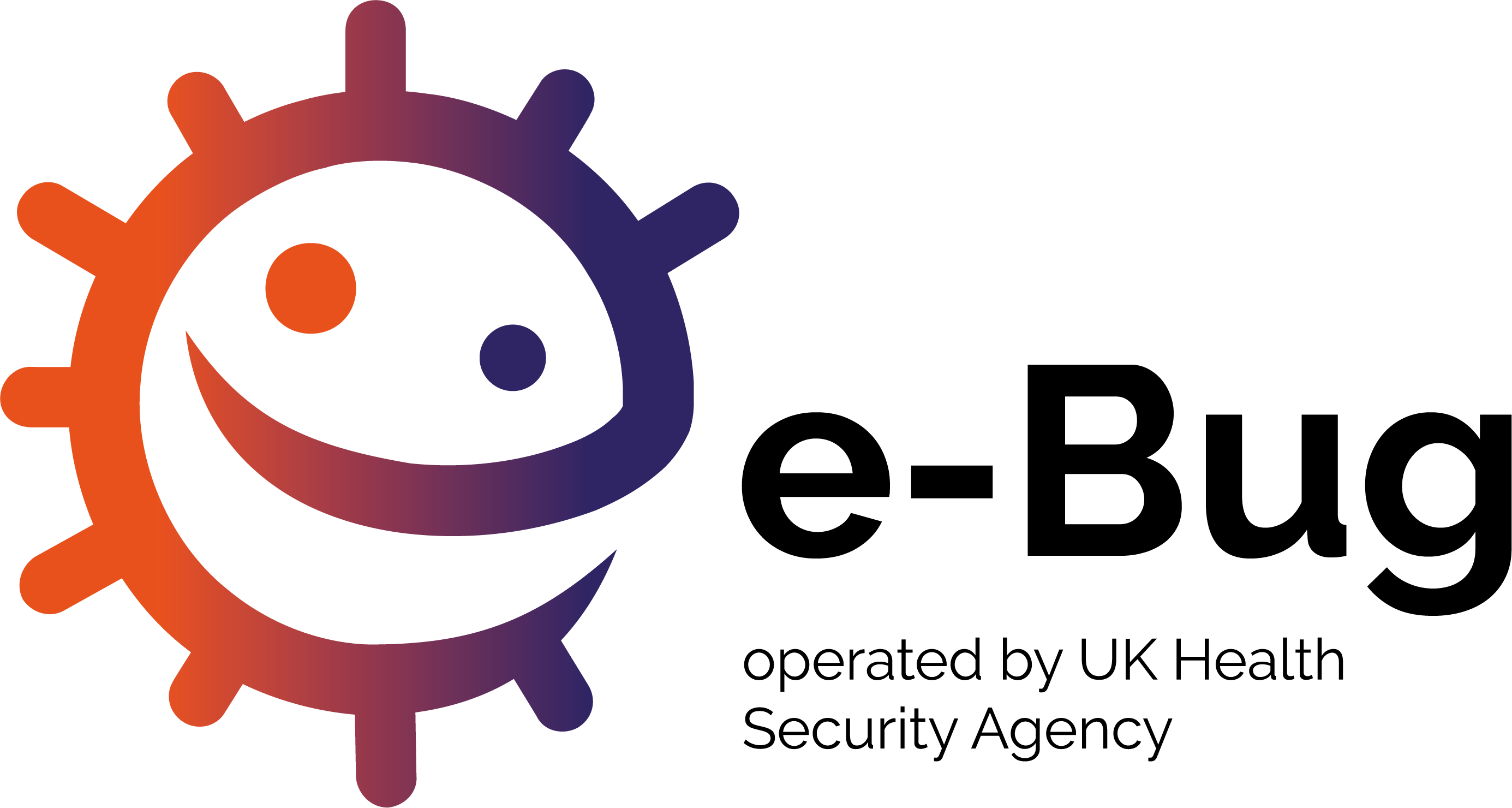 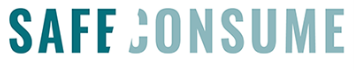 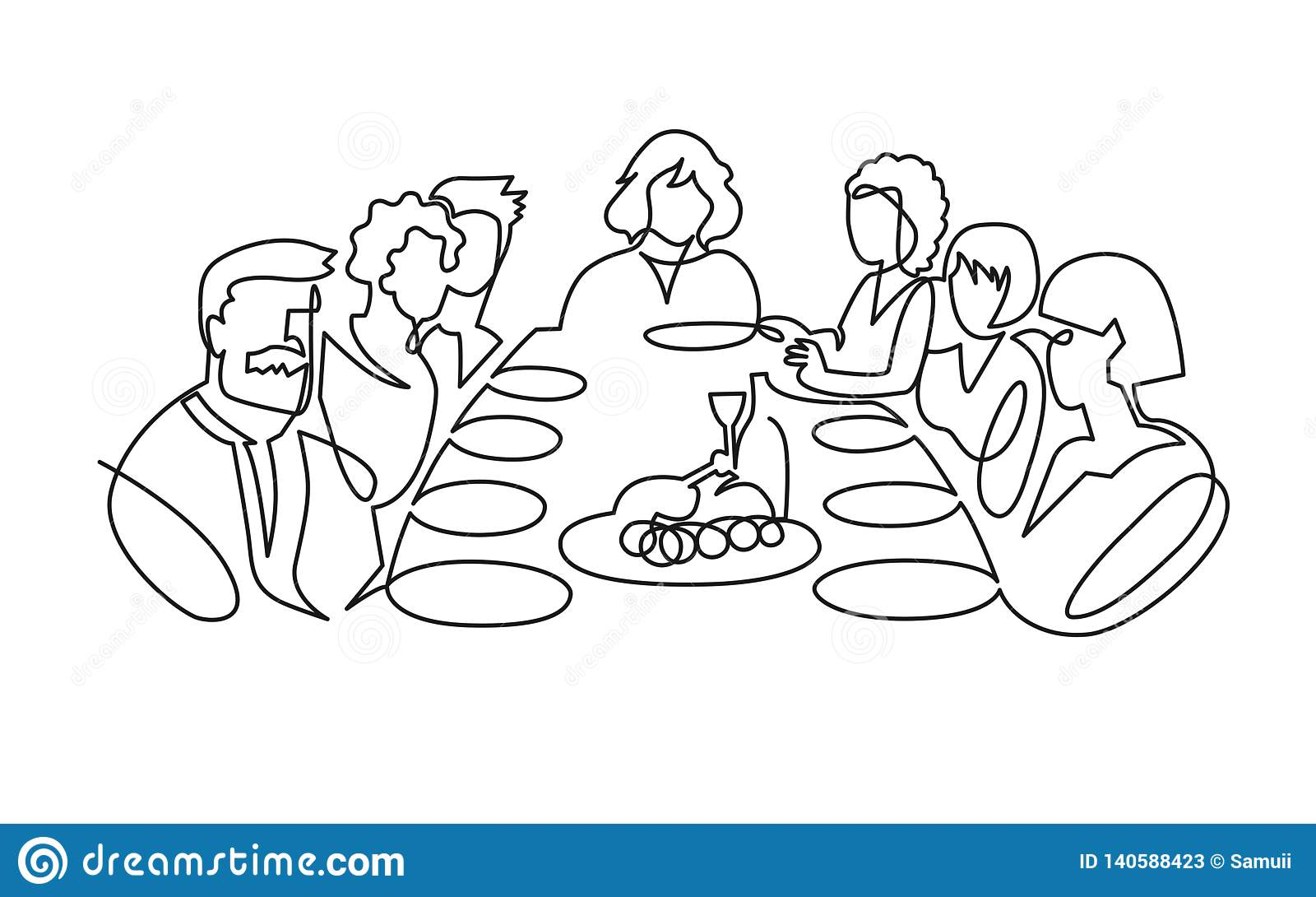 Food Hygiene and Safety: An outbreak at a dinner party
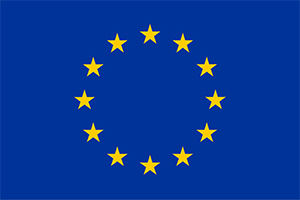 This project has received funding from the European Union’s Horizon 2020 research and innovation programme under grant agreement No 727580.
Learning outcomes
To identify harmful microbes that are commonly found in food

To identify conditions that promote the growth of harmful microbes and how to prevent this

To understand how to safely transport, store and prepare food

To understand risks and consequences of food poisoning
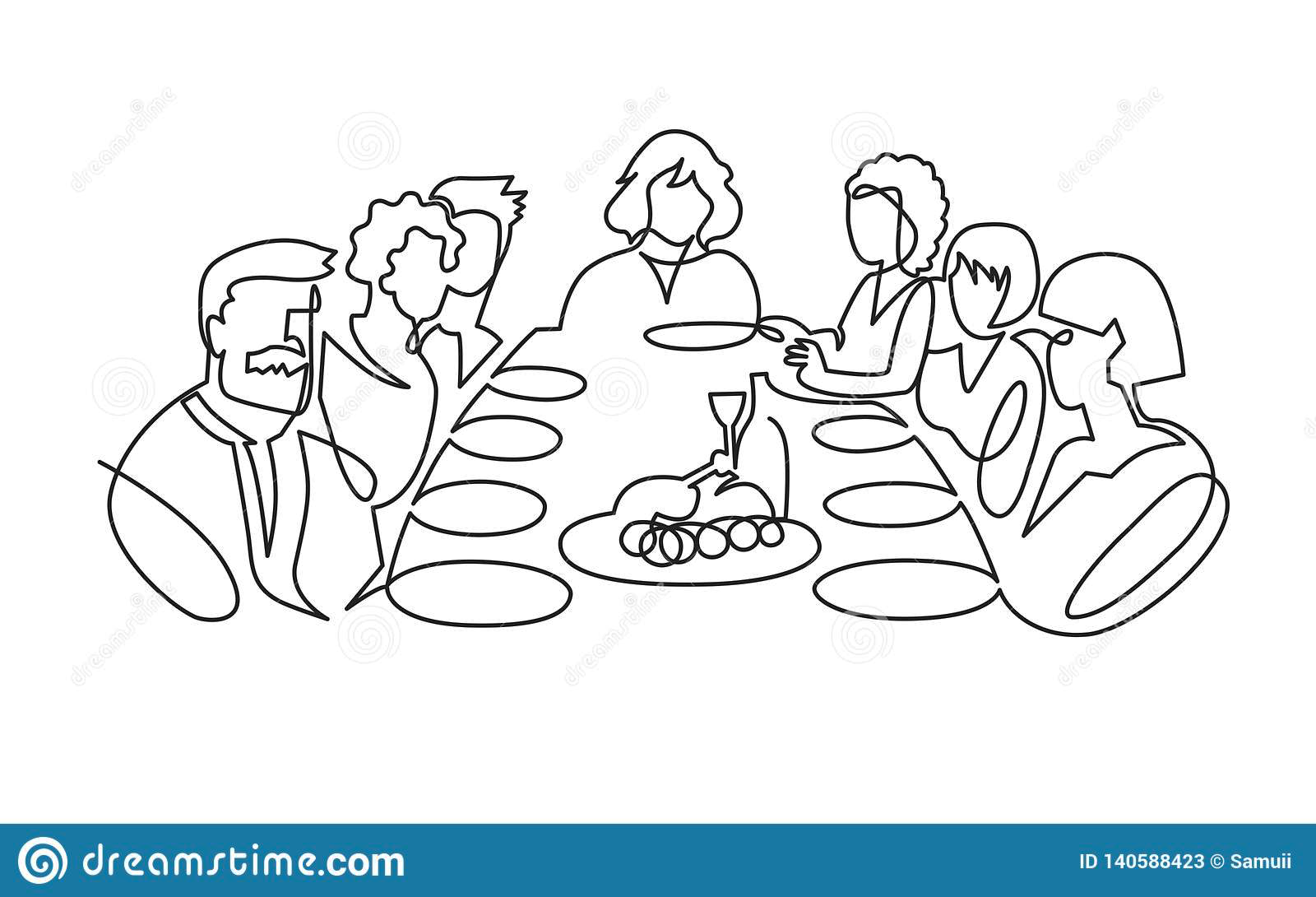 The Dinner Party
John’s mother has invited 4 guests for a dinner party, but she couldn’t get off work early so she has asked John to do some of the shopping beforehand, since the supermarket is very close to his school. 
John would rather spend the afternoon with his friends , but reluctantly agrees to help.
The Dinner Party
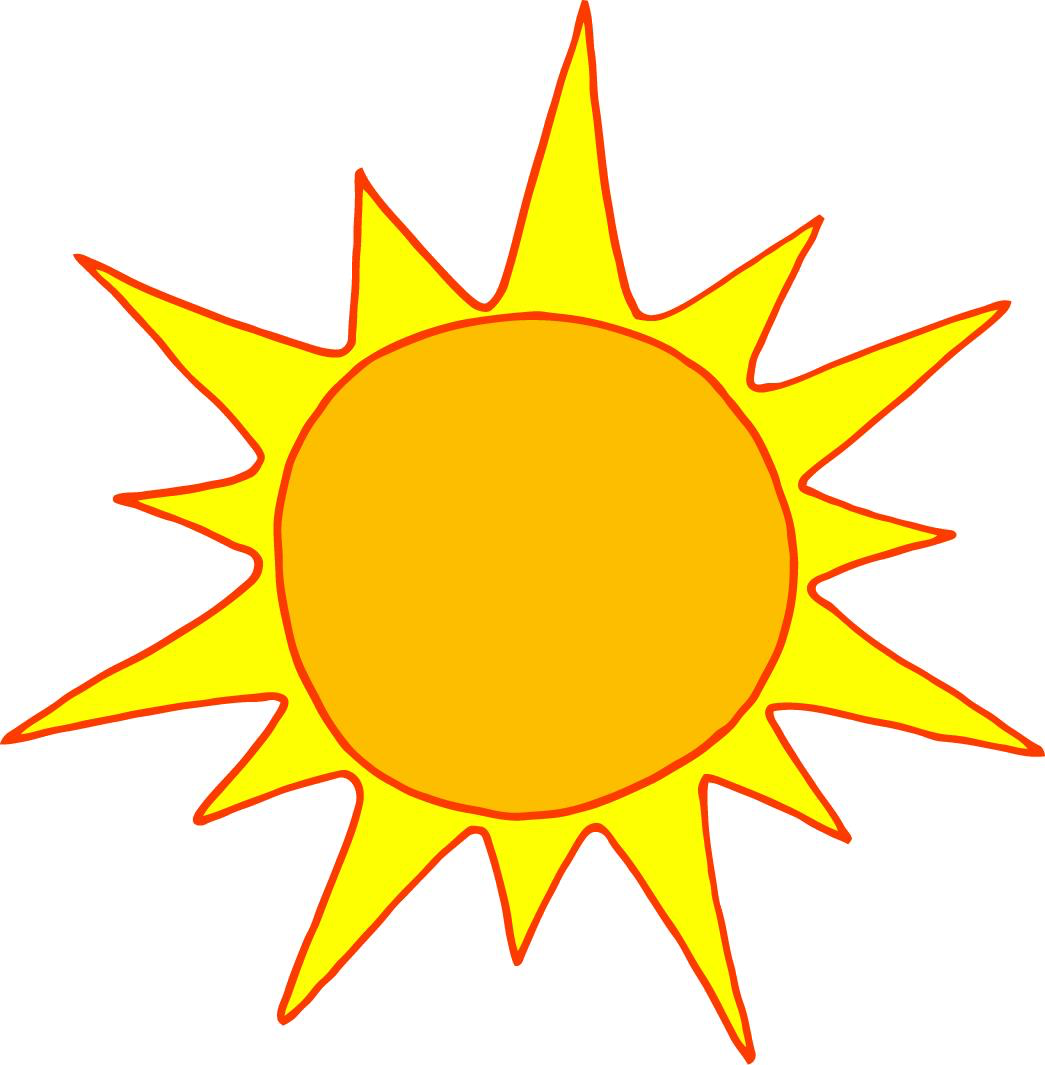 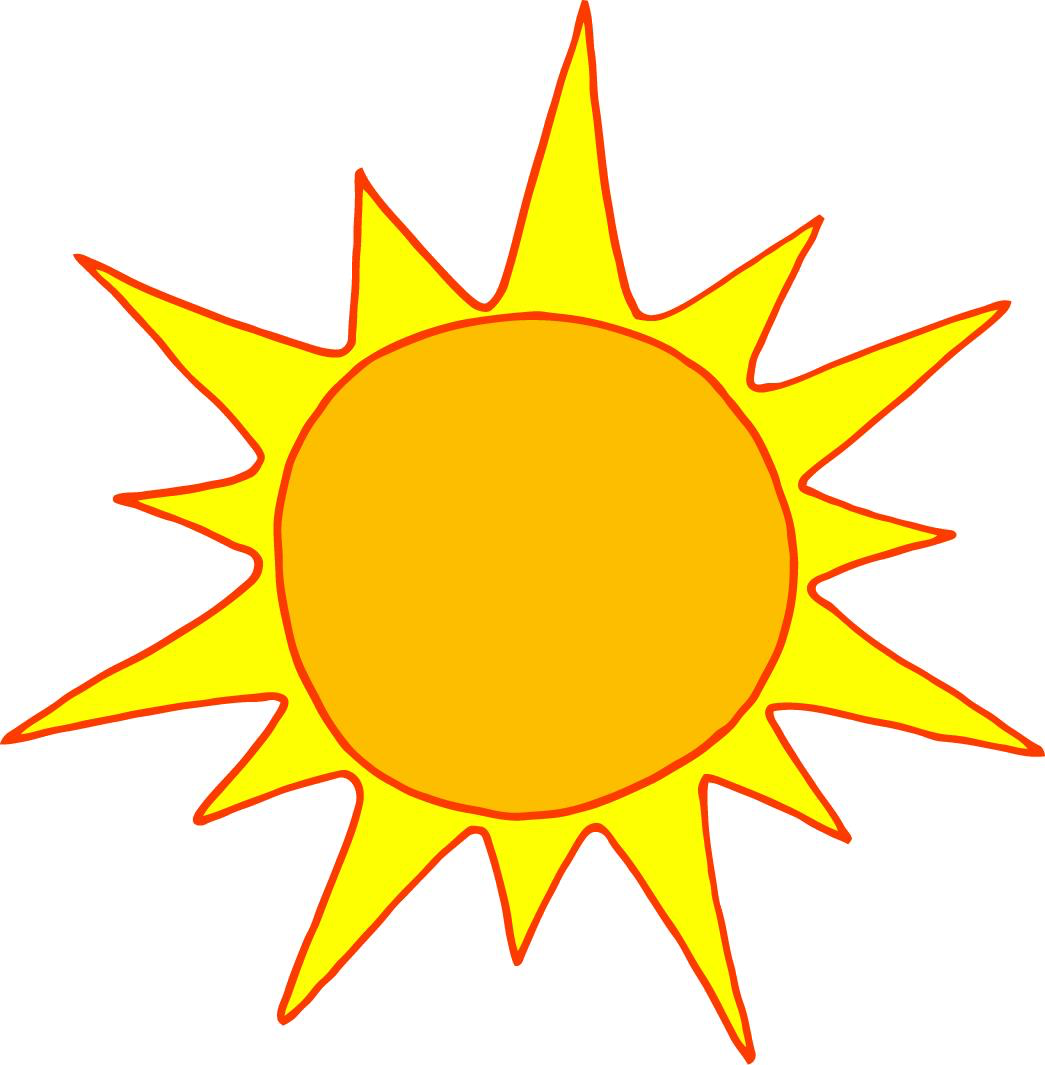 1:30 PM






John meets some friends who are playing football outside in the nice weather 30 C and he joins them. 
He leaves the shopping by the side of the field while they play.
3:00 PM








The friends quit playing football and walk to the local shop where they buy and drink a coke outside.
Luckily John remembers to pick up the shopping before leaving!
1:15 PM












John goes to the supermarket and buys:
Cold smoked salmon
Chicken fillets
Strawberries
Carrots
Cookies
1 PM

John’s afterschool club is cancelled and he gets away early. 


  “Great! I will go shopping right away and then I can spend the afternoon with my friends.”
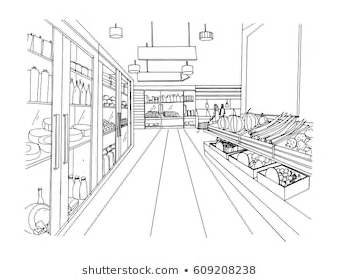 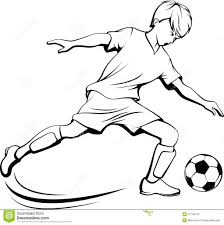 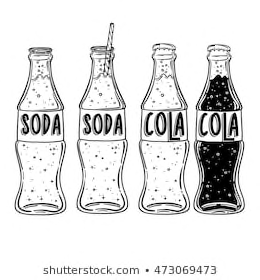 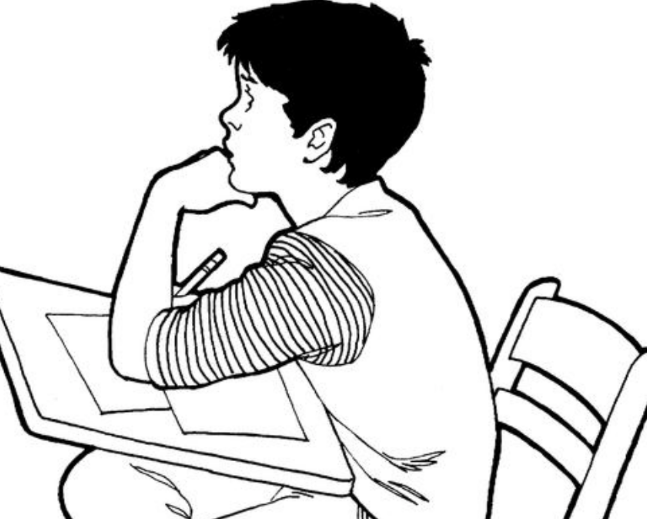 4 to 15 C
30 C
30 C
The Dinner Party
5:45 PM













John
- Sets the table
- Peels the carrots
-Washes the strawberries

Mum
- Prepares salad
- Puts chicken on a plate
-Pre-heats the grill
5:30 PM








Mum comes home and starts to prepare the starter with the smoked salmon. John helps out.
The starter is left on the table after preparation
4:30 PM








John remembers that some of the food needs to go into the fridge. 

He puts the salmon and chicken in the fridge
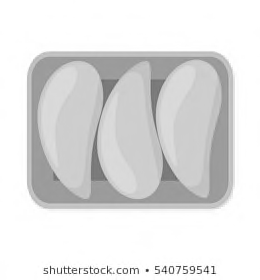 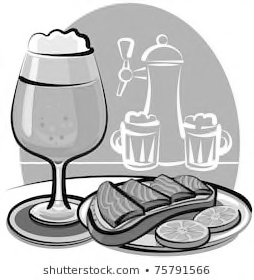 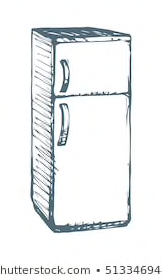 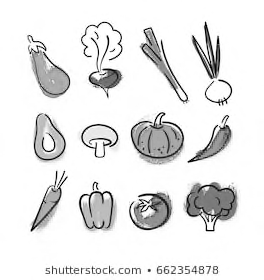 4:00 PM









John comes home, leaves the bag of groceries on the kitchen counter and takes a shower
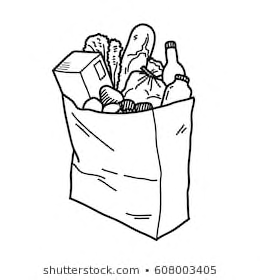 RT C
RT to 4 C
4 to RT C
30 to RT C
The Dinner Party
2 days after







John and two of the guests are sick with stomach ache, diarrhea and vomiting. John and one of the guests had eaten a bit of everything, but the other guest was pescatarian, so hadn’t eaten the chicken. One of them, an elderly diabetic gets symptoms of a severe infection and has to go to hospital
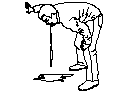 6:30 PM









Guests arrive and start eating the carrots
6:45 PM







One of the guests helps to grill the chicken on the barbeque. The pieces are small and cook quite quickly. When it is done, the chicken is returned to the same plate
7:00 PM







They sit down to eat
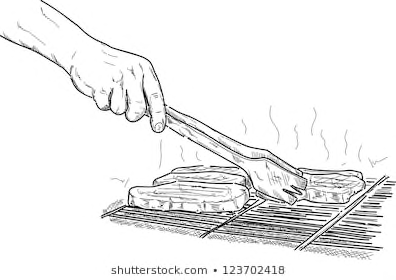 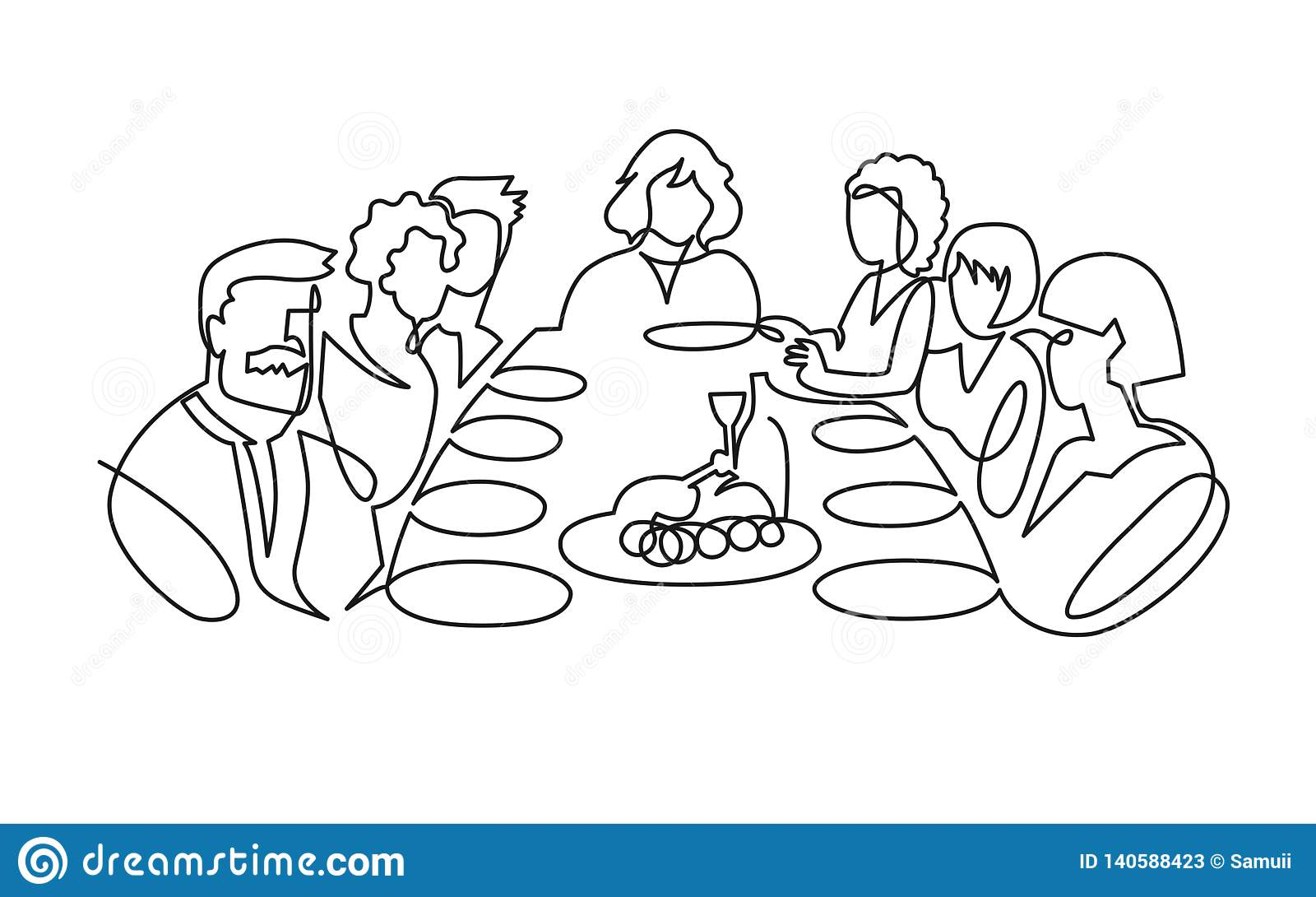 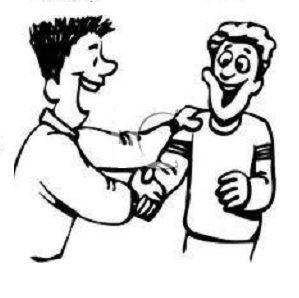 RT C
RT C
75C
What went wrong?
To figure out what went wrong, we need to go back and look at what John bought, how it was handled and what harmful microbes could have grown in food.
Did John and his mum follow the instructions on the labels?
What is the typical labelling on the purchased items?
Did John and his mum follow the instructions on the labels?
What is the typical labelling on the purchased items?
Did John and his mum do something wrong?
Which items do you believe could be the biggest safety hazard?
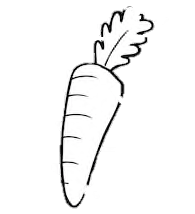 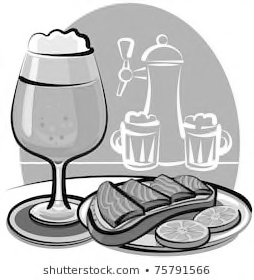 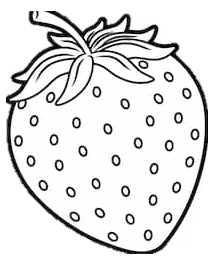 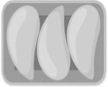 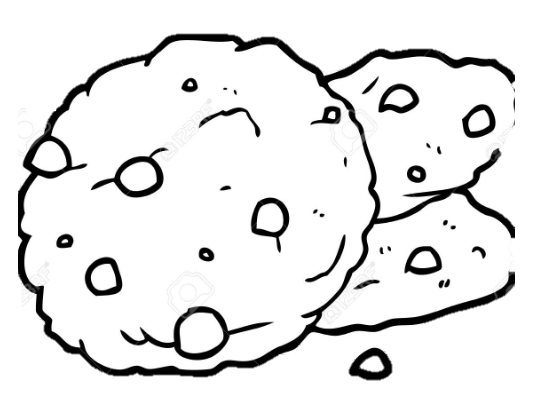 Were there any major safety faults during the food journey: shopping, storage and cooking?
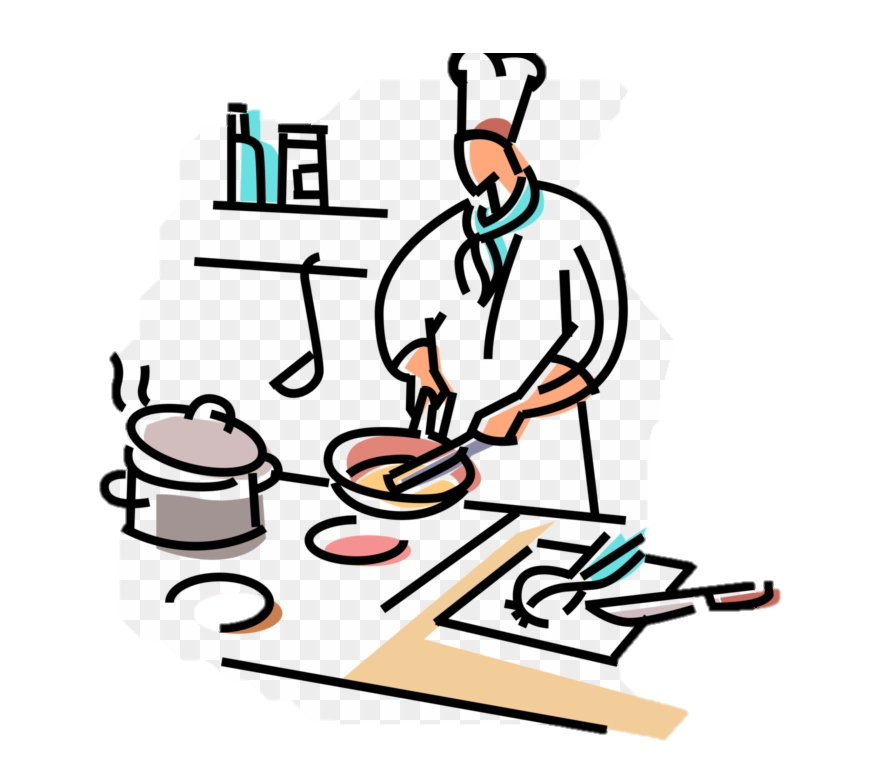 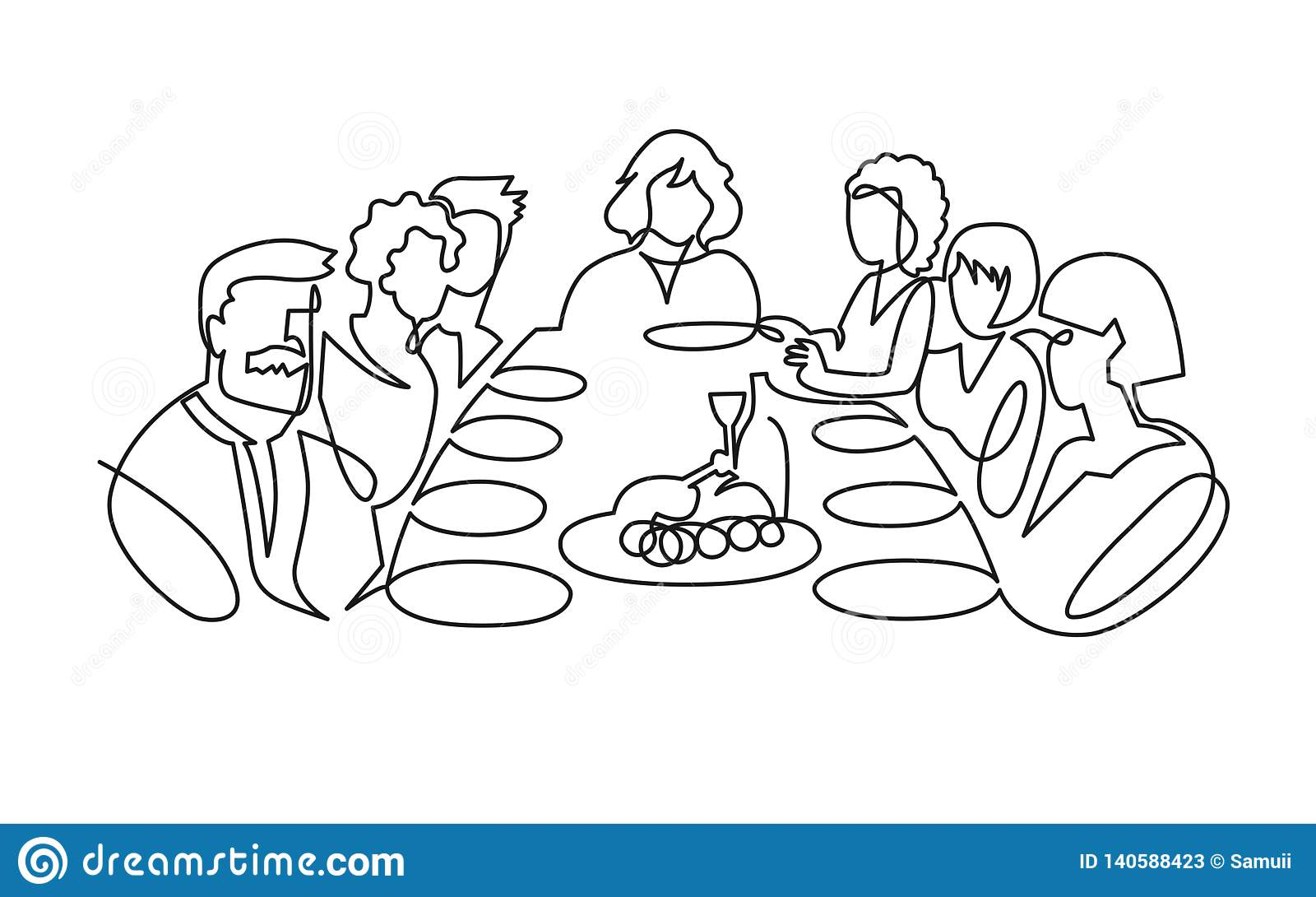 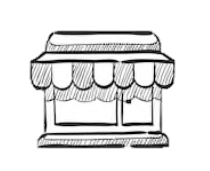 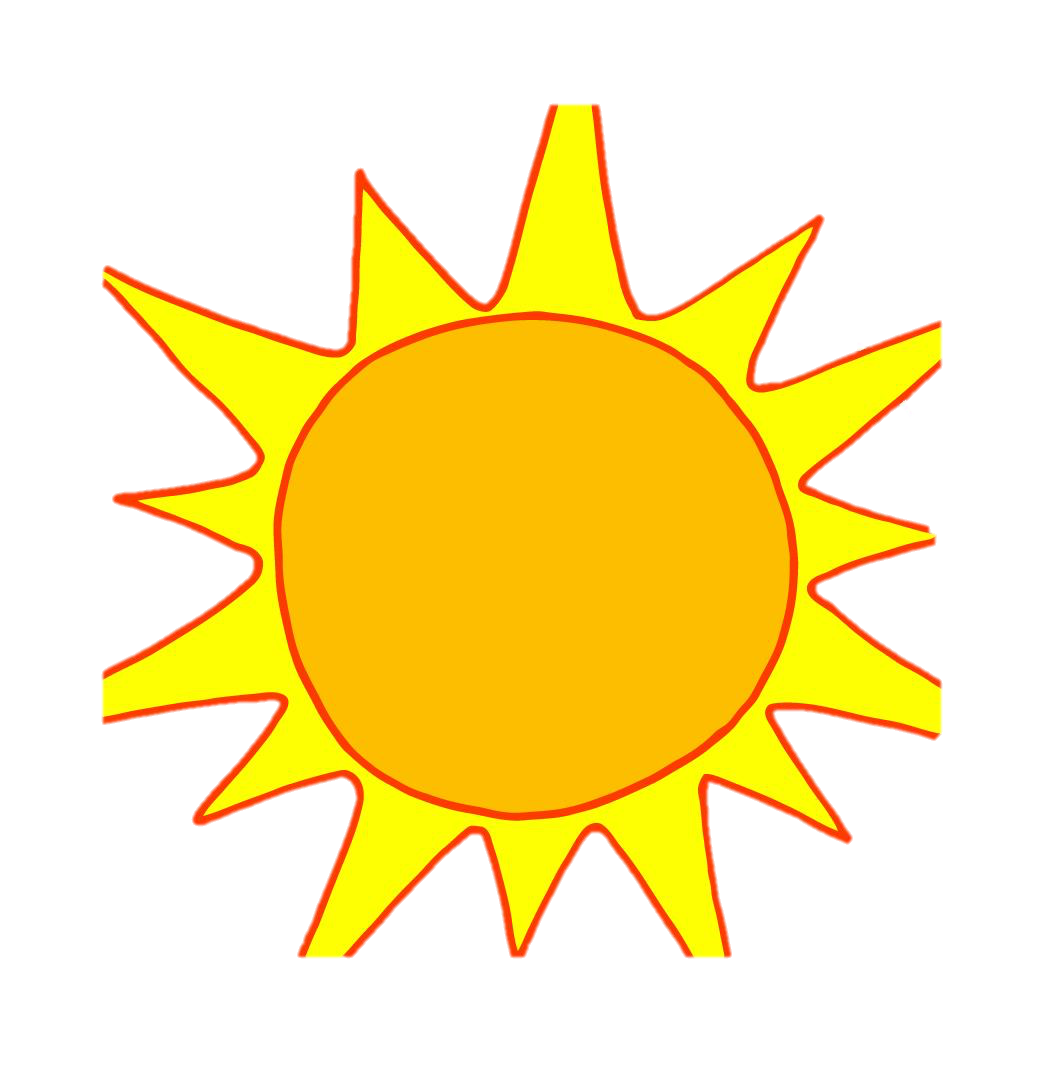 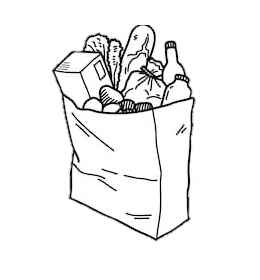 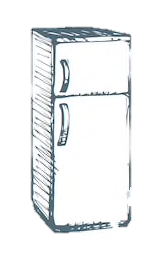 Supermarket 
5 C
Inside 
25 C
Guest arriving and eating
25 C
Fridge 
5 C
Outside 
30 C
Food preparation 
25 C
Did John and his mum do something wrong?
Which items do you believe could be the biggest safety hazard?
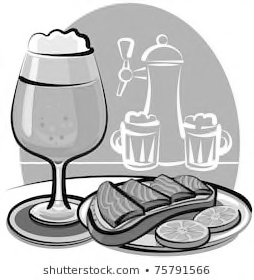 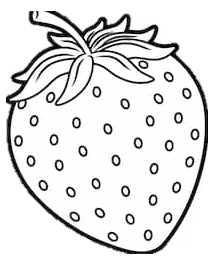 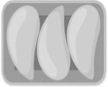 Were there any major safety faults during the food journey: shopping, storage and cooking?
Cir
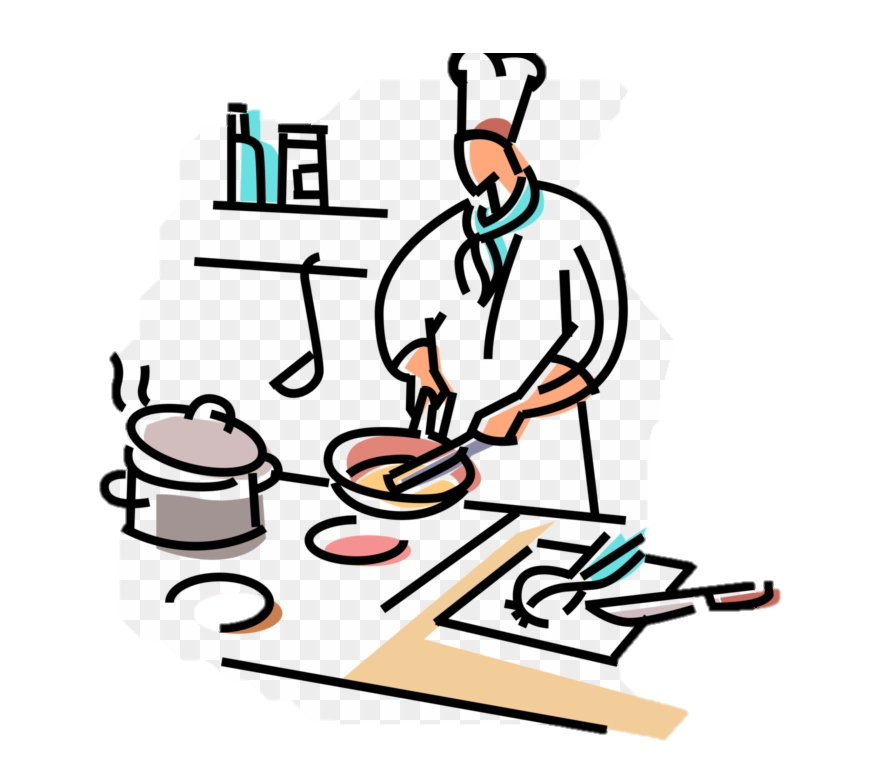 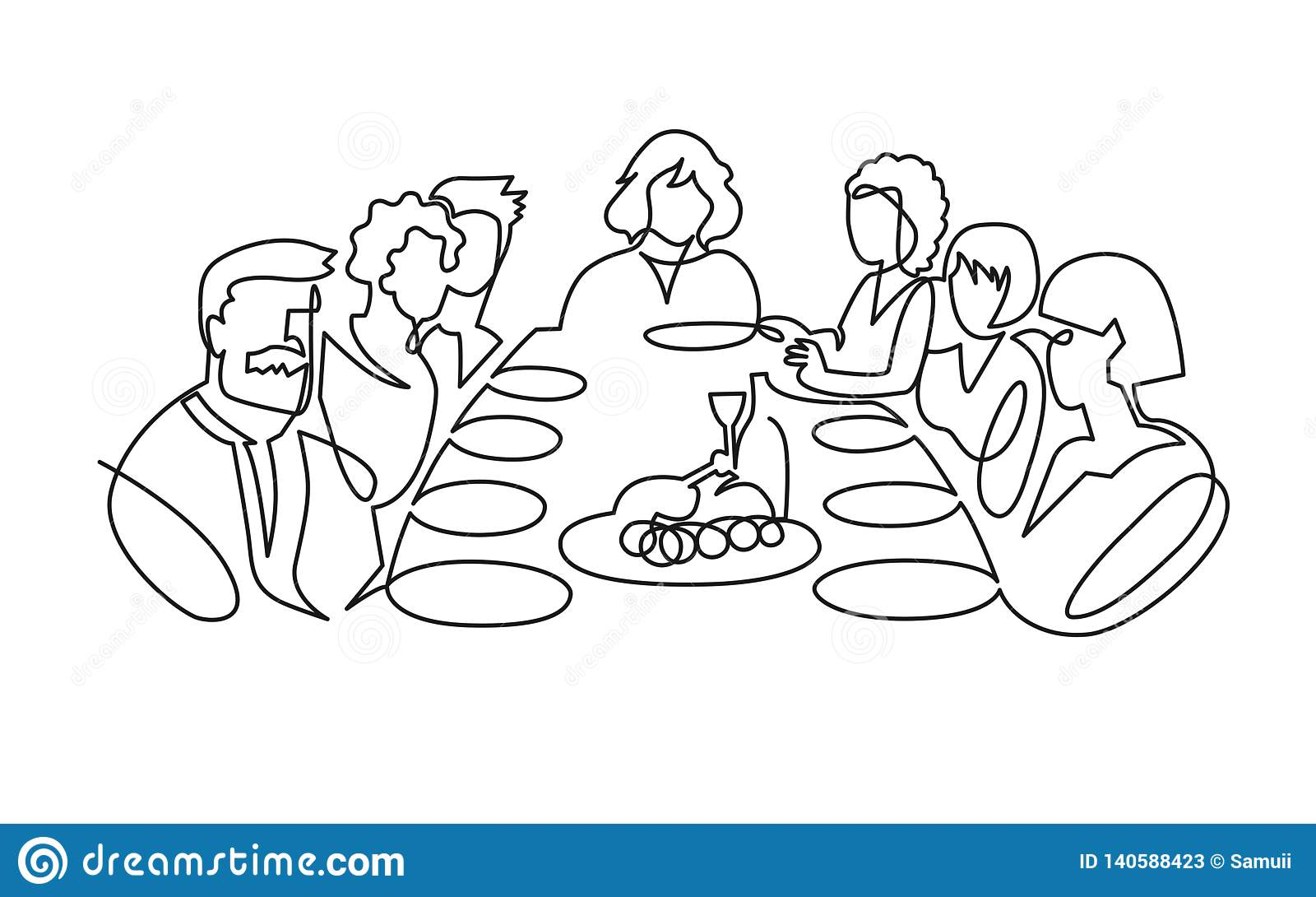 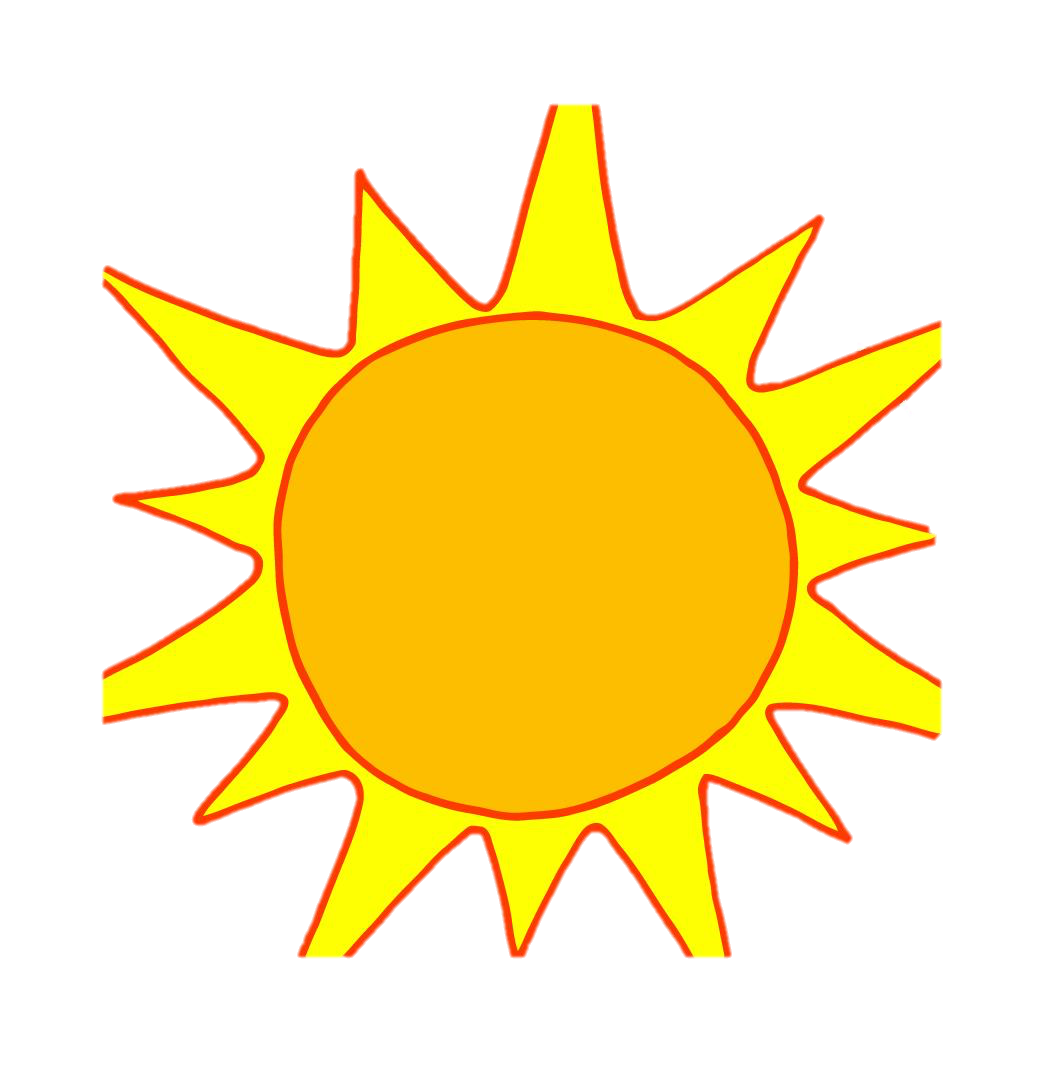 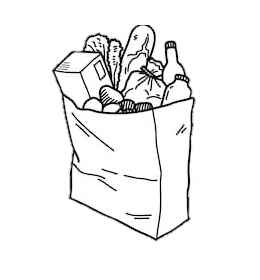 Inside 
25 C
Guest arriving and eating
25 C
Outside 
30 C
Food preparation 
25 C
Did John accidentally cause growth of harmful microbes in the food he bought?
Harmful microbes that you would suspect to find in the types of food that John bought:
E. Coli
Cross contamination
Not a big risk
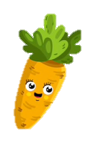 Listeria monocytogenes
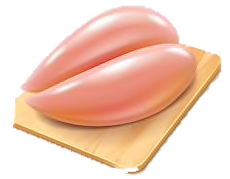 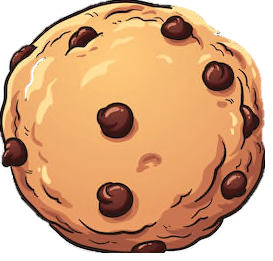 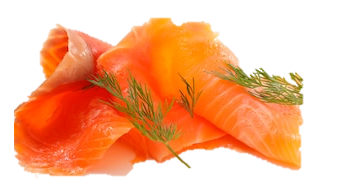 Salmonella
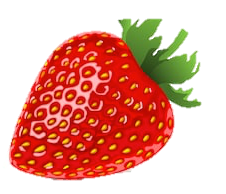 Norovirus
Campylobacter jejuni
The Chicken
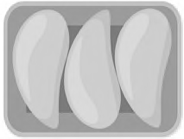 The Salmonella left in the juices from the chicken will keep on growing. 
The grilled chicken is re-contaminated when returned to the dirty plate
Microbial hazard: Salmonella
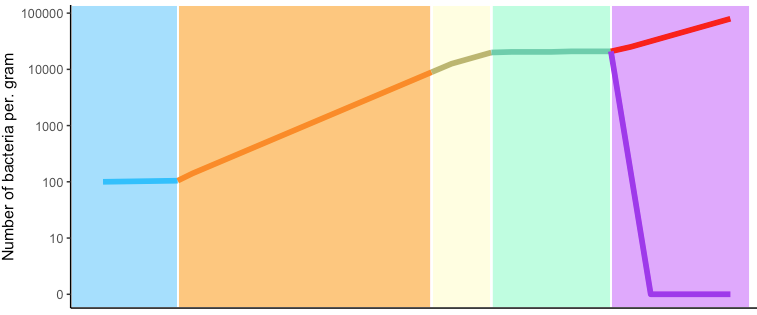 2h 30min
Outside
1h 15 min
Fridge
30min 
Counter
1h 15min
Grilled, but returned to dirty plate
15 m
Super-market
Grilling + 25 C
30 C
4 C
4 - 15C
25 C
Combase prediction: https://browser.combase.cc/ComBase_Predictor.aspx?model=1
[Speaker Notes: Note: Assuming that the salmonella is from the juice on the plate and therefore not killed by the grilling]
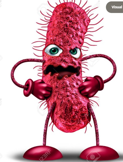 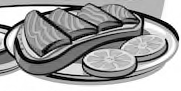 The Cold Smoked  Salmon
Microbial hazard: Listeria monocytogenes
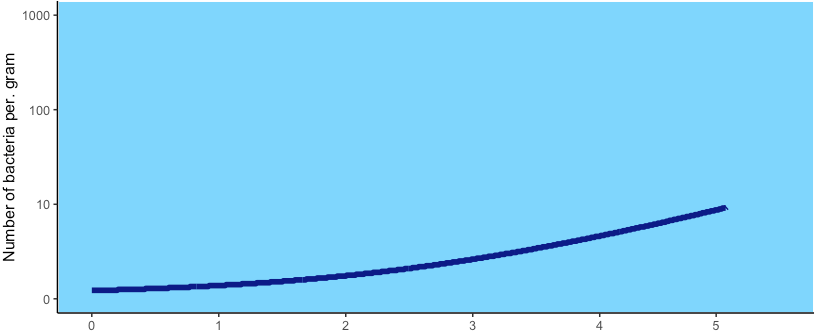 Before purchase
0                               1                               2                               3                              4                           5  
5 days
Supermarket
4 C
Combase prediction: https://browser.combase.cc/ComBase_Predictor.aspx?model=1
The Cold Smoked Salmon
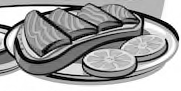 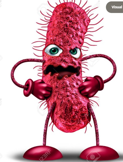 Microbial hazard: Listeria monocytogenes
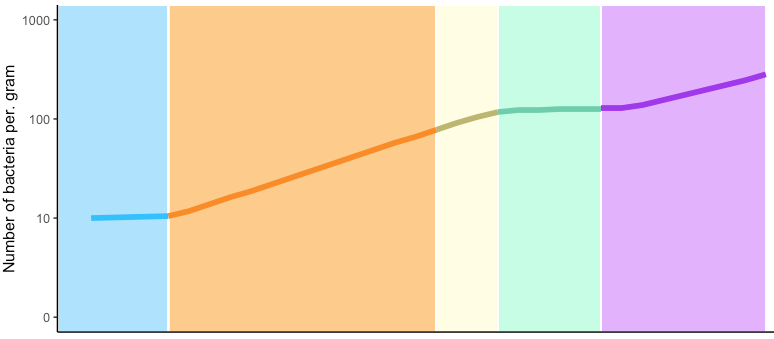 After purchase
2h 30min
Outside
1h 15 min
Fridge
30min 
Counter
1h 15min
Grilled, but returned to dirty plate
15 m
Super-market
Grilling + 25 C
30 C
4 C
4 - 15C
25 C
Combase prediction: https://browser.combase.cc/ComBase_Predictor.aspx?model=1
[Speaker Notes: Note: Assuming that the salmonella is from the juice on the plate and therefore not killed by the grilling]
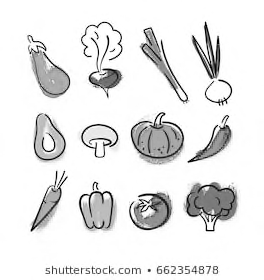 Cross-contamination
To prevent cross-contamination, what should John’s mum remember to do when preparing the salad and the chicken?

Why do you need to be careful when you have a plate of raw chicken next to your vegetables?
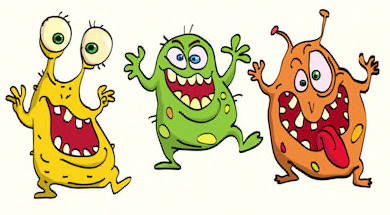 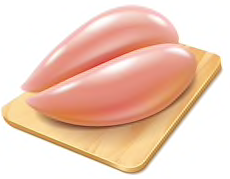 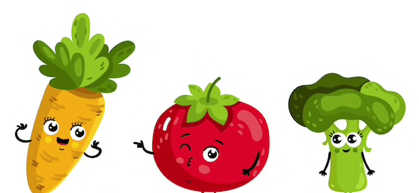 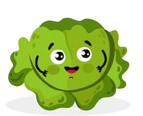 [Speaker Notes: Cross – contamination -]
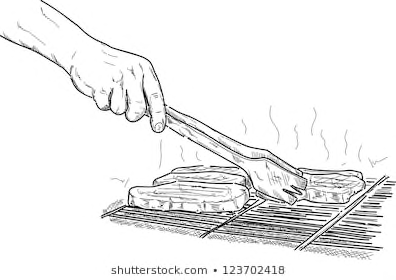 Cooking meat
What happens to the bacteria on the raw meat when cooked?
What can you do to cook meat properly on a barbecue?
How do you check that meat is cooked?
Why is it important to put meat on a clean plate, once cooked?
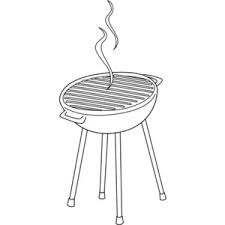 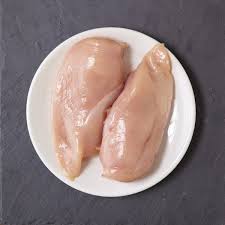 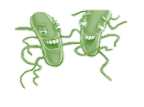 Food poisoning
What microbe(s) do you think made John and his guests ill and how?

Why was the elderly guest more at risk of becoming ill?

Why didn’t all of the guests become sick?
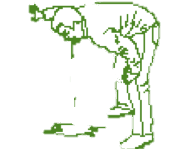 [Speaker Notes: The answers should be given in the teachers material]